feMale Reproductive System - Practical
Dr. Maria A. Arafah
Associate Professor – Department of Pathology
Objectives
At the end of the practical classes, the medical students should be able to:
Know the normal structures of the female genital systems.
Acquire the knowledge about the gross appearances and histopathological features of the following diseases in the female genital system.
REPR 224
Female Reproductive System - Diagram
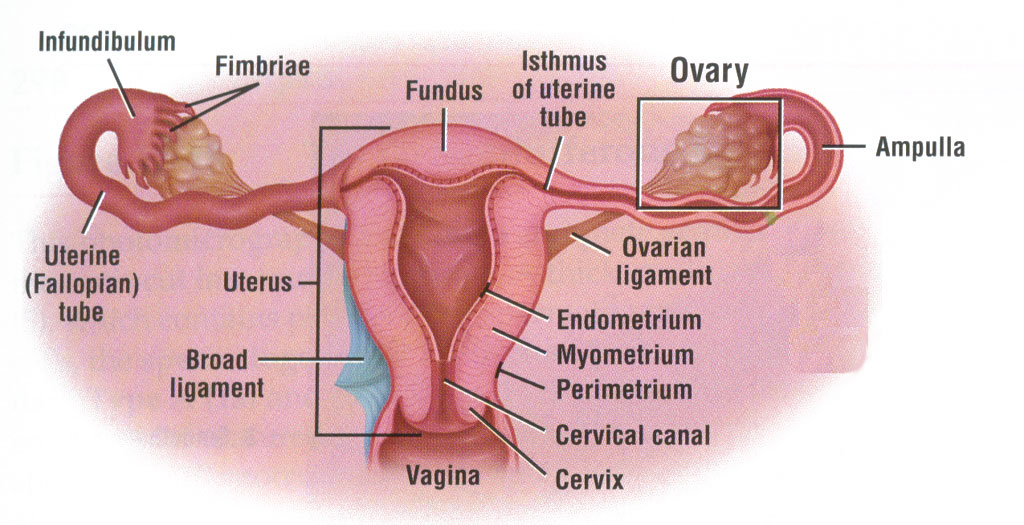 REPR 224
Female Reproductive System - Gross
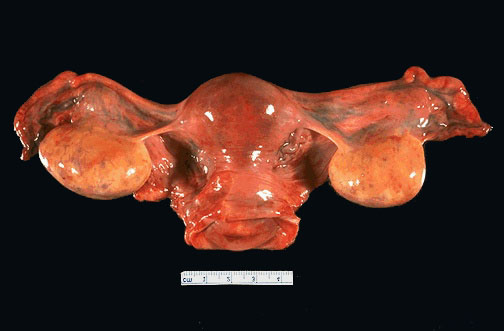 Uterus with Cervix, Ovaries and Fallopian Tubes
REPR 224
Normal Uterine Cervix - Gross
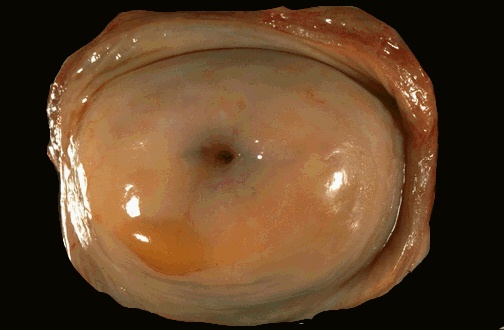 Normal cervix with a smooth, glistening mucosal surface. There is a small rim of vaginal cuff from this hysterectomy specimen. The cervical os is small and round, typical for a nulliparous woman. The os will have a fish-mouth shape after one or more pregnancies
REPR 224
Normal Vagina & Cervix  - Gross Cut section
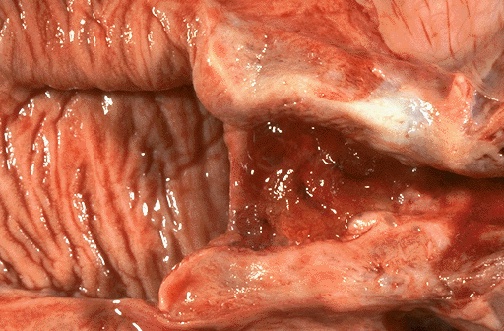 The normal adult vaginal mucosa with a wrinkled appearance that is seen in women of reproductive years appears at the left. The cervix has been opened to reveal an endocervical canal leading to the lower uterine segment at the right. It has an erythematous appearance extending to the cervical os consistent with chronic inflammation.
REPR 224
Normal Cervical Mucosa - HPF
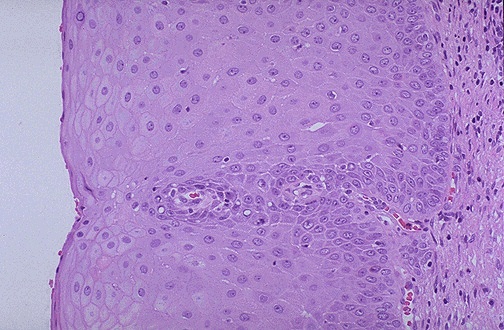 This is normal ectocervical non-keratinizing squamous epithelium. The squamous cells show maturation from the basal layer to  the surface
REPR 224
Multiple Uterine Leiomyomata - Gross
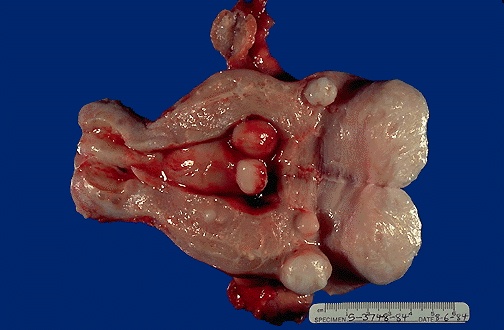 Smooth muscle tumors of the uterus are often multiple. 
They are seen here as submucosal, intramural, and subserosal leiomyomata.
REPR 224
Multiple Uterine Leiomyomata - Gross
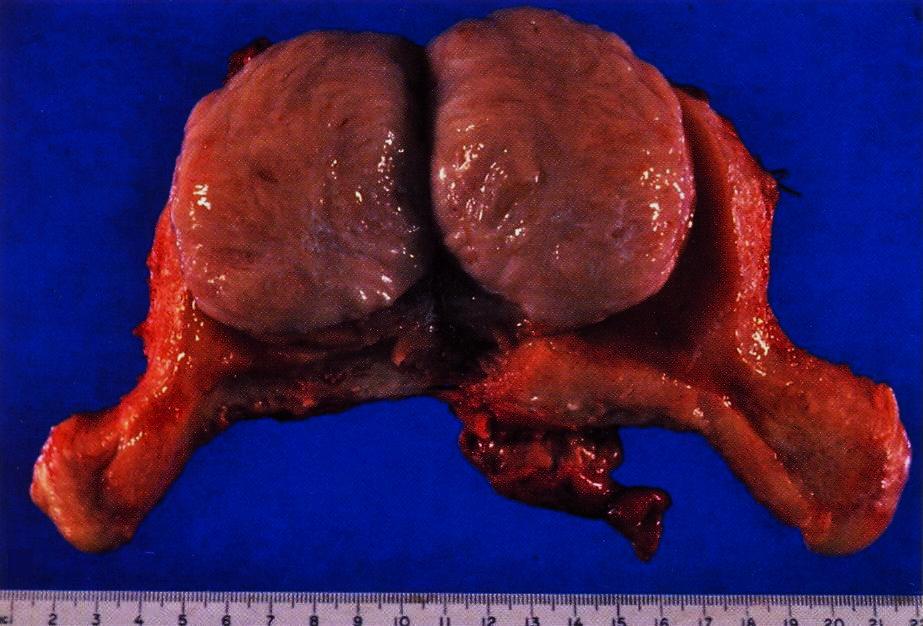 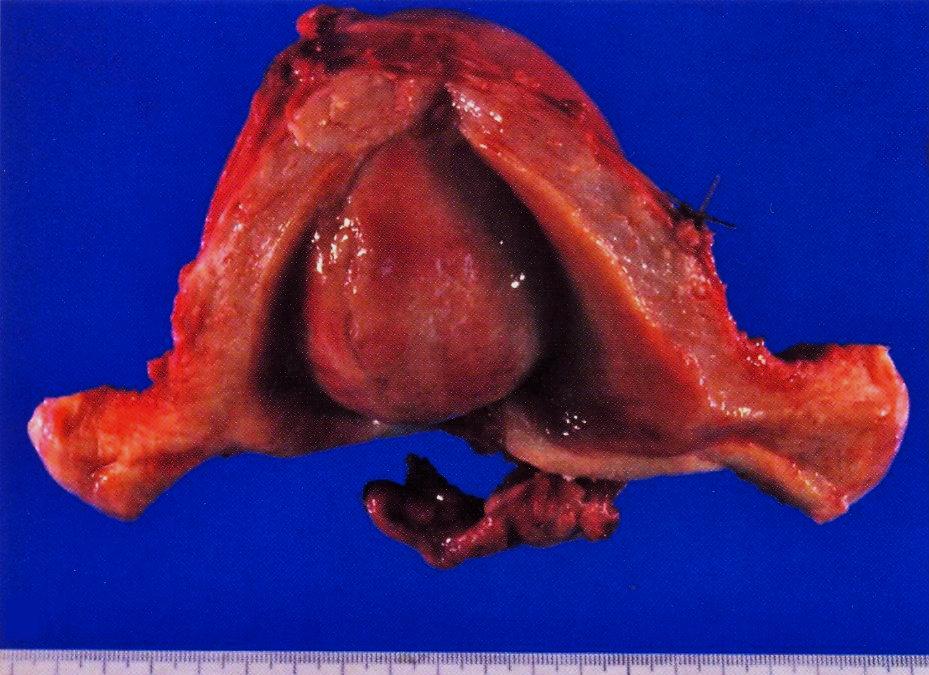 A well demarcated tumour mass in the muscle coat of 
uterus without a definite capsule.
REPR 224
Uterine Leiomyoma – LPF
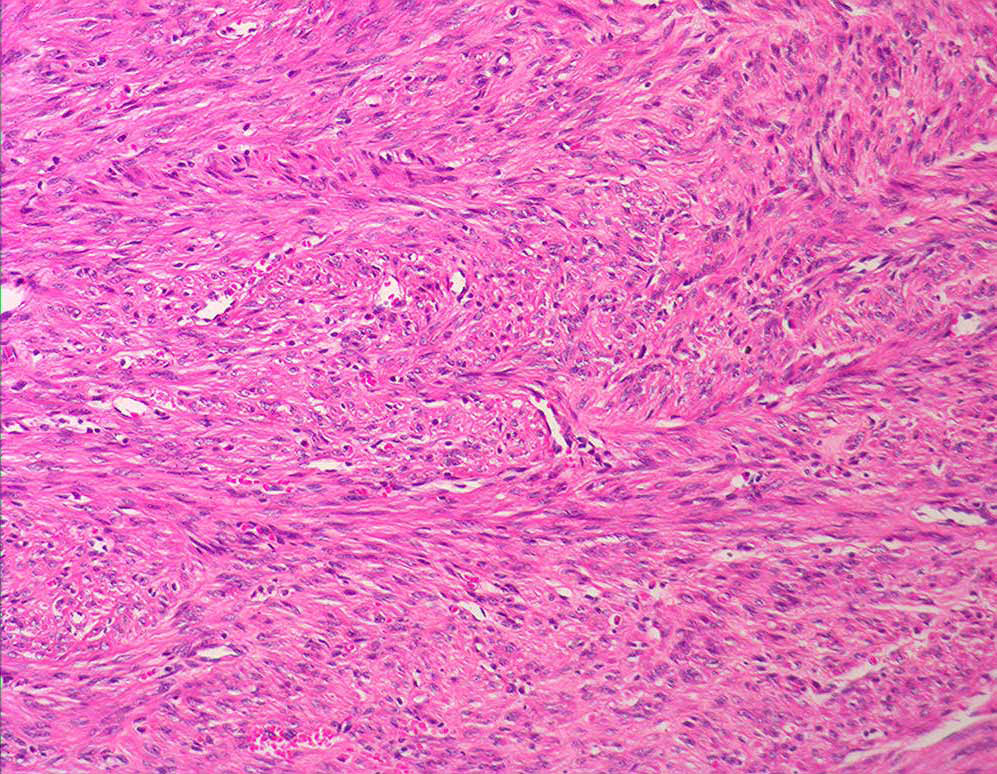 The tumour consists of interlacing bundles of smooth muscle and fibrous tissue. The muscle cells are spindle shaped with elongated nuclei and eosinophilic cytoplasm.
REPR 224
Uterine Leiomyoma – HPF
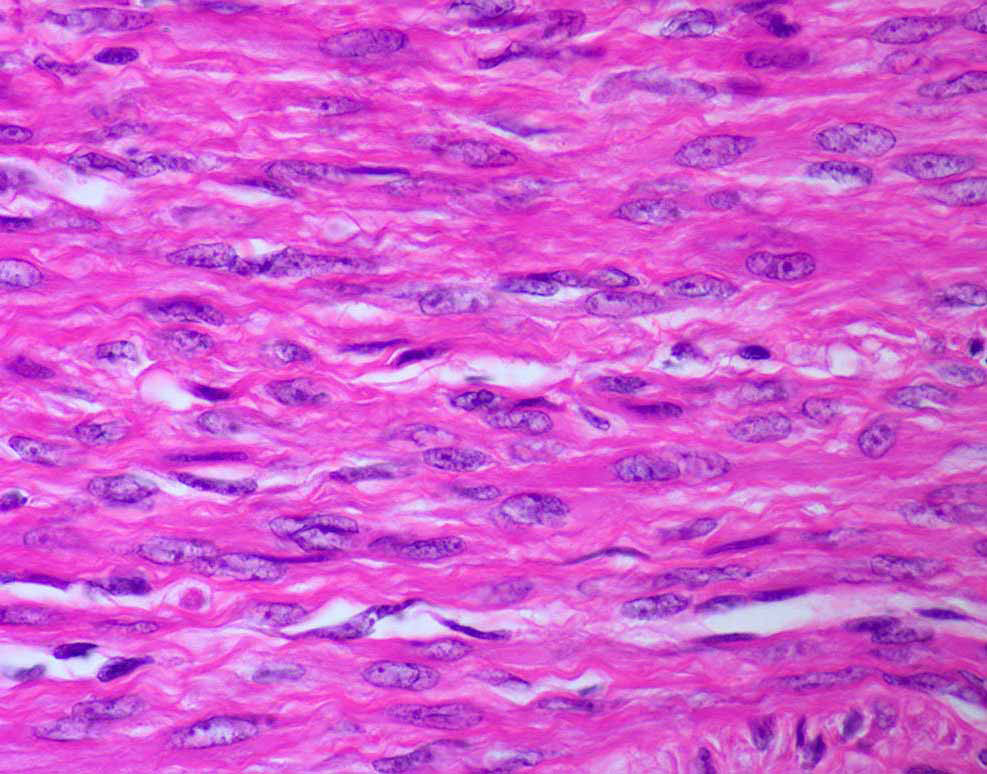 The muscle cells are spindle shaped with elongated
 nuclei and eosinophilic cytoplasm
REPR 224
Normal Proliferative Endometrium
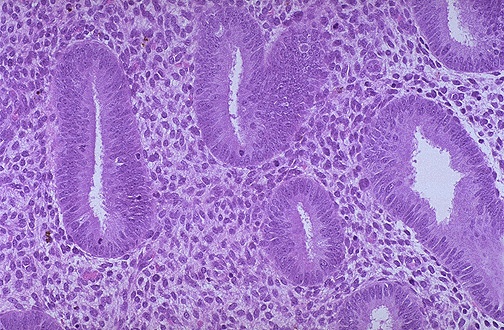 A normal proliferative endometrium in the menstrual cycle. The proliferative phase is the variable part of the cycle. In this phase, tubular glands with columnar cells and surrounding dense stroma are proliferating to build up the endometrium following the shedding of the previous cycle.
REPR 224
Early Secretory Endometrium
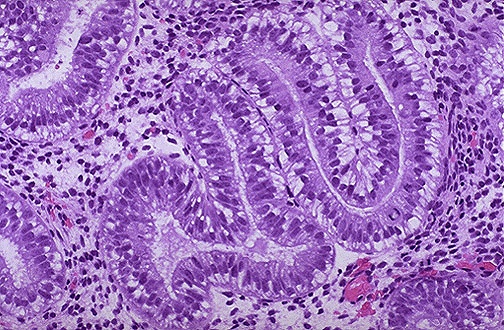 The appearance with prominent subnuclear vacuoles in cells forming the glands is consistent with post-ovulatory day 2 of the luteal phase. The histologic changes following ovulation are quite constant over the 14 days to menstruation and can be utilized to date the endometrium.
REPR 224
Endometrial Hyperplasia - Gross
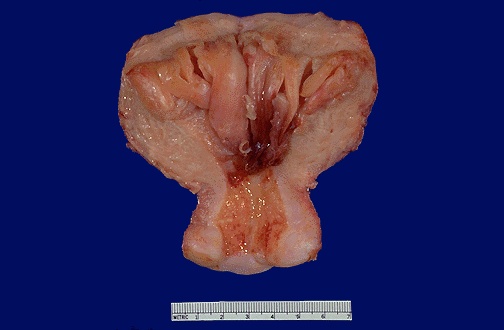 Thick and hyperplastic endometrium.

Areas of hemorrhage.
The endometrial cavity is opened to reveal fronds of hyperplastic endometrium. Endometrial hyperplasia and carcinoma usually results with conditions of prolonged estrogen excess and can lead to metrorrhagia (uterine bleeding at irregular intervals), menorrhagia (excessive bleeding with menstrual periods), or menometrorrhagia.
REPR 224
Endometrial Hyperplasia without atypia (Simple and cystic endometrial hyperplasia) - LPF
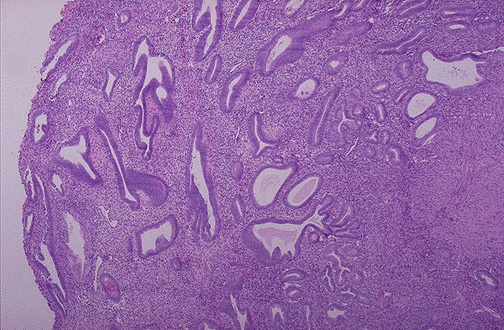 Cystic and elongated glands.

Increased glands to stromal ratio.

Irregular glands lined by columnar cells.
The amount of endometrium is abnormally increased and not cycling as it should. The glands are enlarged and irregular with columnar cells. Hyperplasia can cause bleeding.
REPR 224
Endometrial Hyperplasia
Endometrial hyperplasia is placed in two categories based on the presence of cytologic atypia: hyperplasia without atypia and hyperplasia with atypia.

Hyperplasia without cellular atypia carries a low risk (between 1% and 3%) for progression to endometrial carcinoma, whereas hyperplasia with atypia, also called endometrial intraepithelial neoplasia (EIN), is associated with a much higher risk (20%–50%).
REPR 224
Endometrial  Adenocarcinoma - Gross
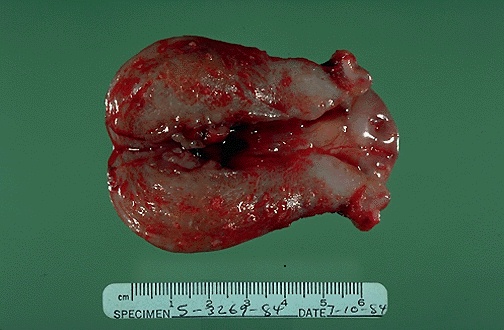 This uterus is not enlarged, but there is an irregular mass in the upper fundus that proved to be endometrial adenocarcinoma on biopsy. Such carcinomas are more likely to occur in postmenopausal women. Thus, any postmenopausal bleeding should make you suspect that this lesion may be present.
REPR 224
Endometrial  Adenocarcinoma - LPF
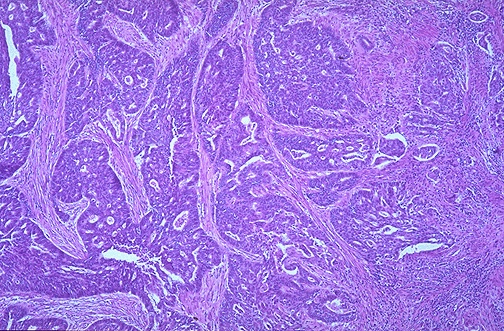 This is an endometrial adenocarcinoma which can be seen invading into the smooth muscle bundles of the myometrial wall of the uterus. This neoplasm has a higher stage than a neoplasm that is just confined to the endometrium
REPR 224
Endometrial  Leiomyosarcoma - Gross
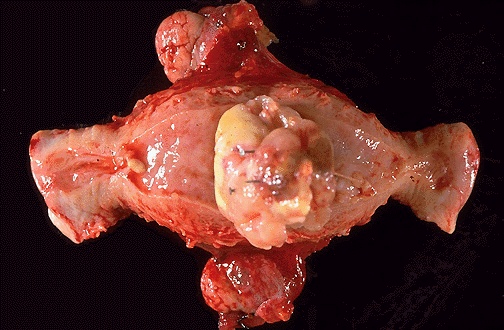 A large pale irregular mass protruding from myometrium.
REPR 224
Endometrial  Leiomyosarcoma - LPF
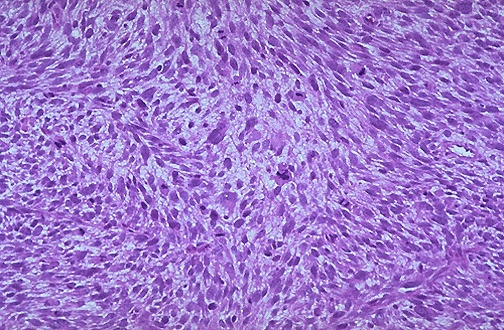 It is much more cellular and the cells have much more pleomorphism and hyperchromatism than a benign leiomyoma.  An irregular mitosis is seen in the center
REPR 224
Endometrial  Leiomyosarcoma - HPF
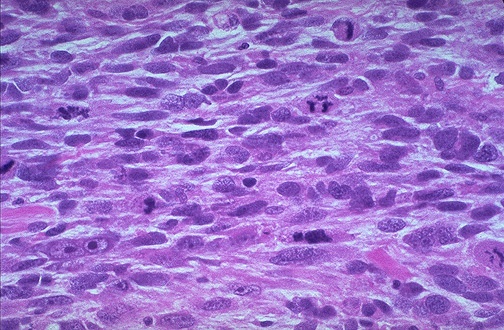 Spindle cells with nuclear and cellular pleomorphism and mitoses.
REPR 224
Endometriosis  sites  - Diagram
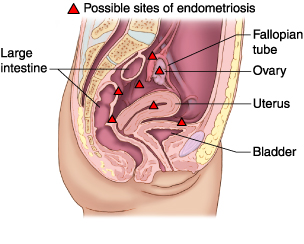 Pouch of Douglas: a pouch-like space between the rectum and uterus and it is also called rectouterine pouch.
Endometriosis, a chronic noncancerous disorder of the female reproductive system, develops when the endometrium grows outside the uterus.  Common sites for endometriosis include ovaries, fallopian tubes, external genitalia (vulva), ligaments supporting the uterus, intestine, bladder, cervix, and vagina.
REPR 224
Endometriosis  - Gross
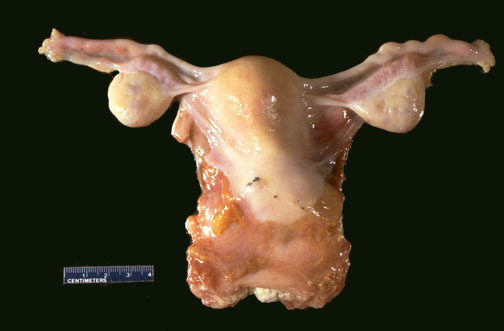 Grossly, in areas of endometriosis the blood is darker and gives the small foci of endometriosis the gross appearance of "powder burns". Small foci are seen here just under the serosa of the posterior uterus in the pouch of Douglas.
REPR 224
Endometriosis  - Gross
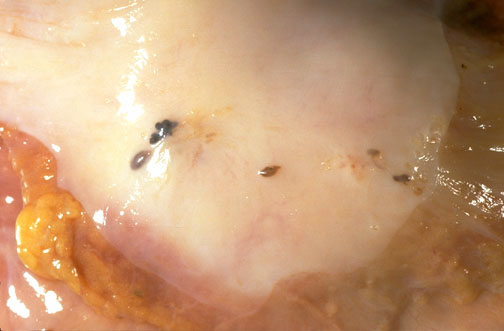 Hemorrhagic spots on the peritoneal surface of the pouch of Douglas.
Upon closer view, these five small areas of endometriosis have a reddish-brown to bluish appearance. Typical locations for endometriosis include: ovaries, uterine ligaments, rectovaginal septum, pelvic peritoneum, and laparotomy scars
REPR 224
Endometriosis  - HPF Microscopy
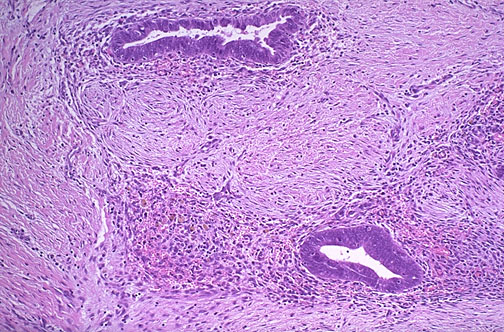 Endometrial glands along with stroma with fibrosis.
REPR 224
Normal and Dysplastic Cervical Squamous Epithelium
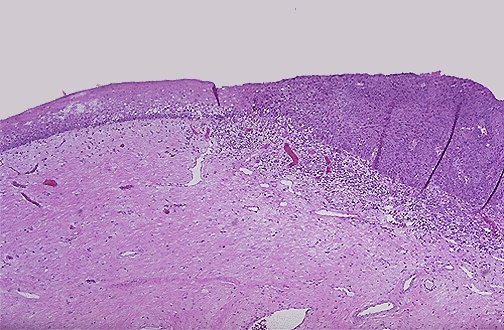 Dysplasia
Normal
The normal cervical squamous epithelium at the left transforms to dysplastic changes on the right with underlying chronic inflammation. The diagnosis is: CIN/SIL.
REPR 224
Endocervical Squamous Dysplasia
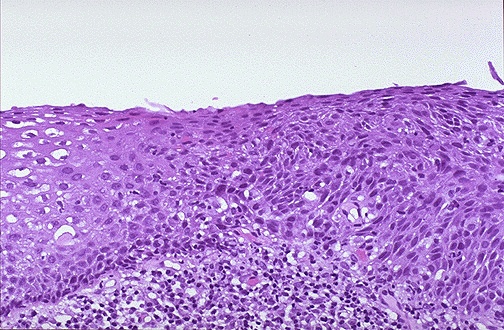 Lt
Rt
Note the disordered cells with loss of polarity, dysplastic cells/nuclei and the large and dark nuclei. Chronic inflammatory cells are also present.
REPR 224
Cervical Squamous  Cell Carcinoma
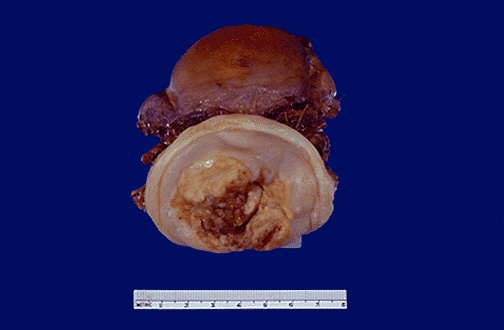 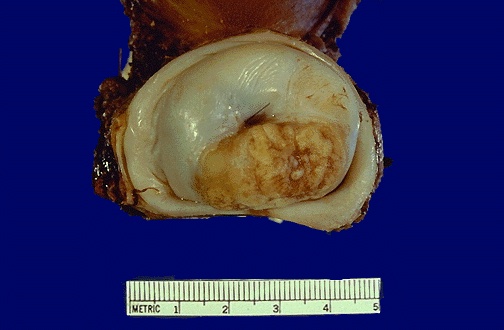 This is the gross appearance of a cervical squamous cell carcinoma that is still limited to the cervix (stage I).  The tumor is a fungating red to tan to yellow mass.
REPR 224
Cervical Squamous  Cell Carcinoma - HPF
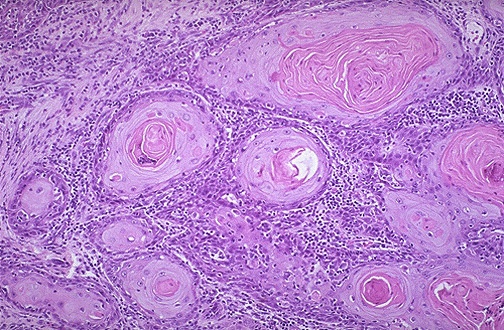 *
At high magnification, nests of neoplastic squamous cells are separated by a chronically inflamed stroma. This cancer is well- differentiated, as evidenced by the keratin pearls (*) within nests of tumor cells. However, most cervical squamous carcinomas are non-keratinizing.
REPR 224
Normal vs Inflamed Fallopian Tube
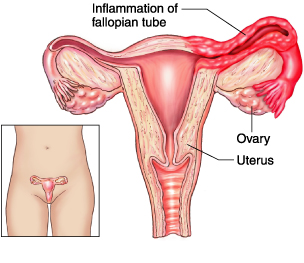 REPR 224
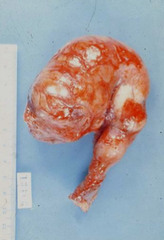 Acute Salpingitis - Gross
Acute salpingitis: Excised congested swollen fallopian tube with hemorrhagic patches
REPR 224
Acute Salpingitis - Microscopic
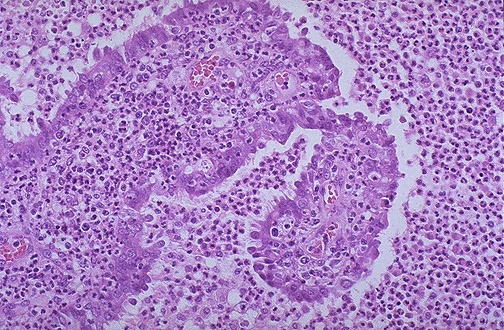 A remnant of tubal epithelium is seen here surrounded and infiltrated by numerous neutrophils. This is acute salpingitis. Neisseria gonorrheae was cultured.
REPR 224
End of session
Thank You